Бюджет для граждан
О ПРОЕКТЕ БЮДЖЕТА КАЛИНИНСКОГО СЕЛЬСКОГО ПОСЕЛЕНИЯ РЕМОНТНЕНСКОГО РАЙОНА НА 2024 ГОД И НА ПЛАНОВЫЙ ПЕРИОД 2025 И 2026 ГОДОВ
Уважаемые жители Калининского сельского поселения!
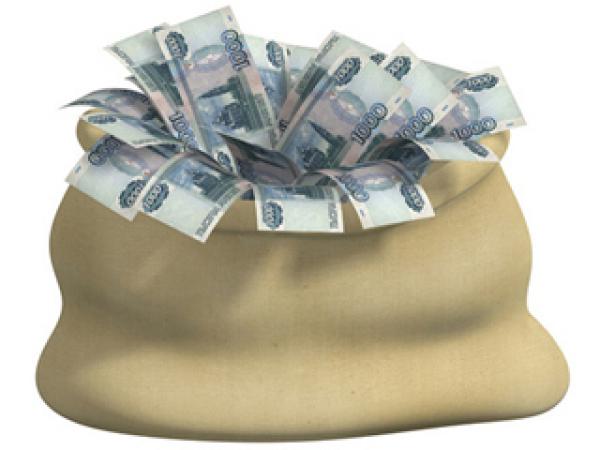 Предлагаем Вашему вниманию издание, в котором кратко и доступно отражены основные положения проекта бюджета Калининского сельского поселения Ремонтненского района на 2024 год и на плановый период 2025 и 2026 годов.  

	Изложенные в текстовом и графическом виде данные наглядно показывают направления расходов бюджетных средств в рамках реализации государственных и муниципальных программ в 2024 - 2026 годах.
Проект решения подготовлен в соответствии с требованиями Бюджетного кодекса Российской Федерации, Налогового кодекса Российской Федерации, решения Собрания депутатов Калининского сельского поселения от 31 октября 2011 года № 113  «Об утверждении Положения  о бюджетном процессе в Калининском сельском поселении», постановления Администрации Калининского сельского поселения от 07.06.2024 года № 53 «Об утверждении Порядка и сроков составления проекта бюджета Калининского сельского поселения Ремонтненского района на 2024 год и на плановый период 2025 и 2026 годов», иных законодательных и нормативных правовых актов Российской Федерации, Ростовской области и Ремонтненского района. 
  
   При составлении проекта местного бюджета учтены:

- Указы Президента Российской Федерации от 7 мая 2012 года;
- Муниципальные программы Калининского сельского поселения;
- Прогноз социально-экономического развития Калининского сельского поселения на 2024 год и на плановый период 2025 и 2026 годов;
- Основные направления бюджетной и налоговой политики Калининского сельского поселения на 2024 год и на плановый период 2025 и 2026 годов .
Основные понятия
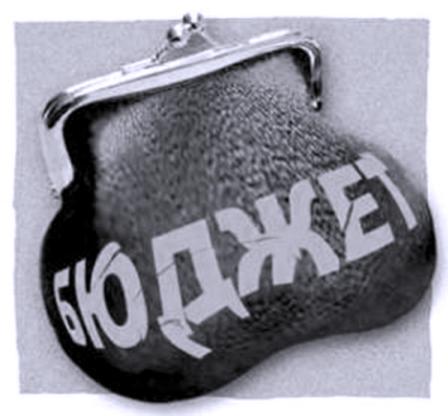 Бюджет – это план доходов и расходов на определенный период
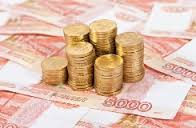 Доходы бюджета – это поступающие 
в бюджет денежные средства
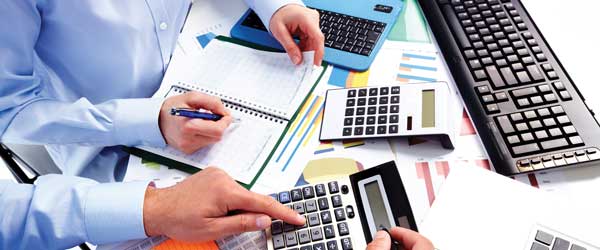 Расходы бюджета – это выплачиваемые из бюджета денежные средства
Основные характеристики проекта бюджета Калининского сельского поселения Ремонтненского района на 2024-2026 годы
Структура доходов проекта бюджета Калининского сельского поселения Ремонтненского района на 2024-2026 годы                                                                                              (тыс. рублей)
Структура расходов проекта бюджета Калининского сельского поселения Ремонтненского района на 2024-2026 годы
На 2024 – 2026 годы в проекте бюджета Калининского сельского поселения предусмотрены следующие муниципальные программы
Структура расходов по программному принципу
«Бюджет для граждан» подготовлен сектором экономики и финансов
Администрации Калининского сельского поселения

Ростовская область, Ремонтненский район, с.Большое Ремонтное, ул.Ленина, д.19
тел. 8 86379 36-4-16
СПАСИБО  ЗА  ВНИМАНИЕ!